Adaptive and Predictive Keyboards
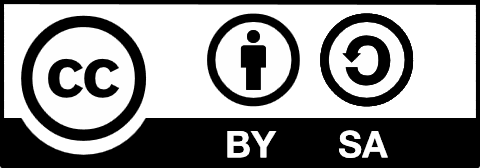 Daniel Buschek
1
Learning Goals
Challenges of mobile touch and typing
Modelling typing behaviour
Probabilistic methods for keyboard adaptation and input decoding
Daniel Buschek
Intelligent Text Entry
2
Motivation: Fast typing without errors
Here: mobile devices
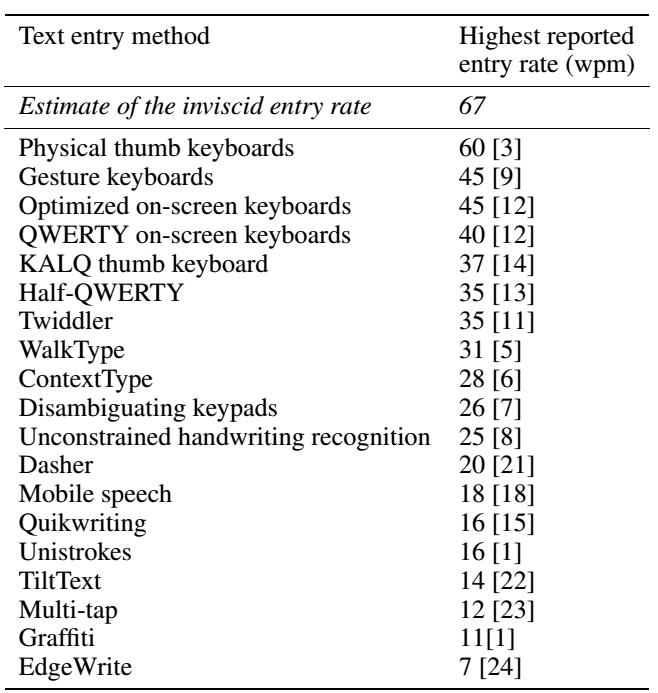 „Inviscid entry rate“:Bottleneck is not the text entry UI but coming up with the text
Estimated as 67 WPM
 Try to reach this on your phone without errors, e.g. in an online typing speed test.
[Kristensson and Vertanen 2014]
Daniel Buschek
Intelligent Text Entry
3
Challenges for Mobile Typing
Why is it inaccurate?
Parallaxeye – finger - screen
Mobile use1-2 fingers, small keys, body movement
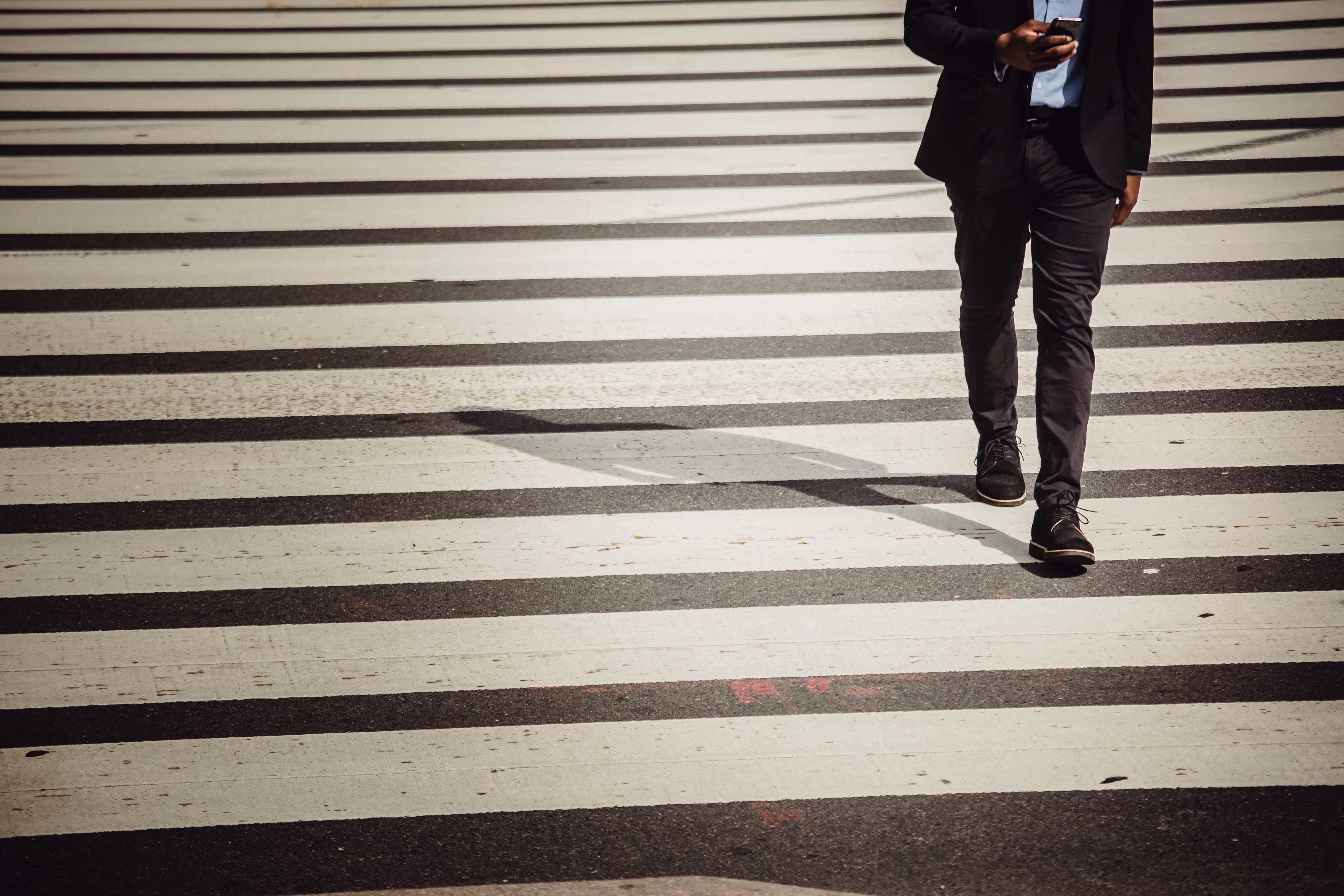 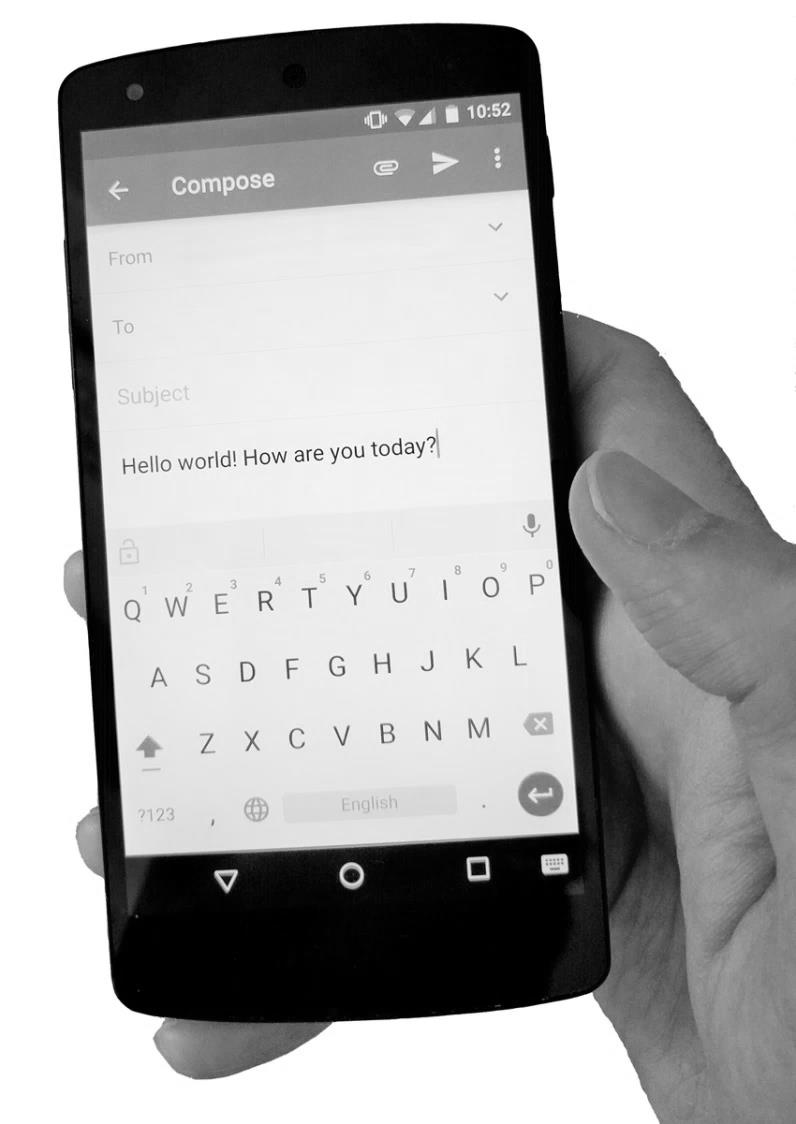 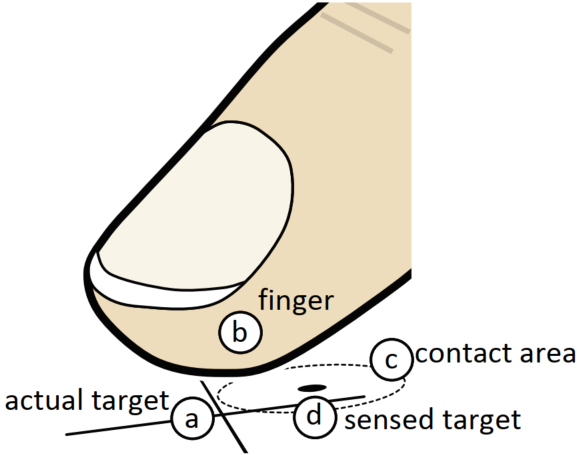 [Holz and Baudisch 2011]
Photo by Ketut Subiyanto
Daniel Buschek
Intelligent Text Entry
4
Variance in Touchscreen Keypresses
Spread of x,y touch locations around key centres
PDA
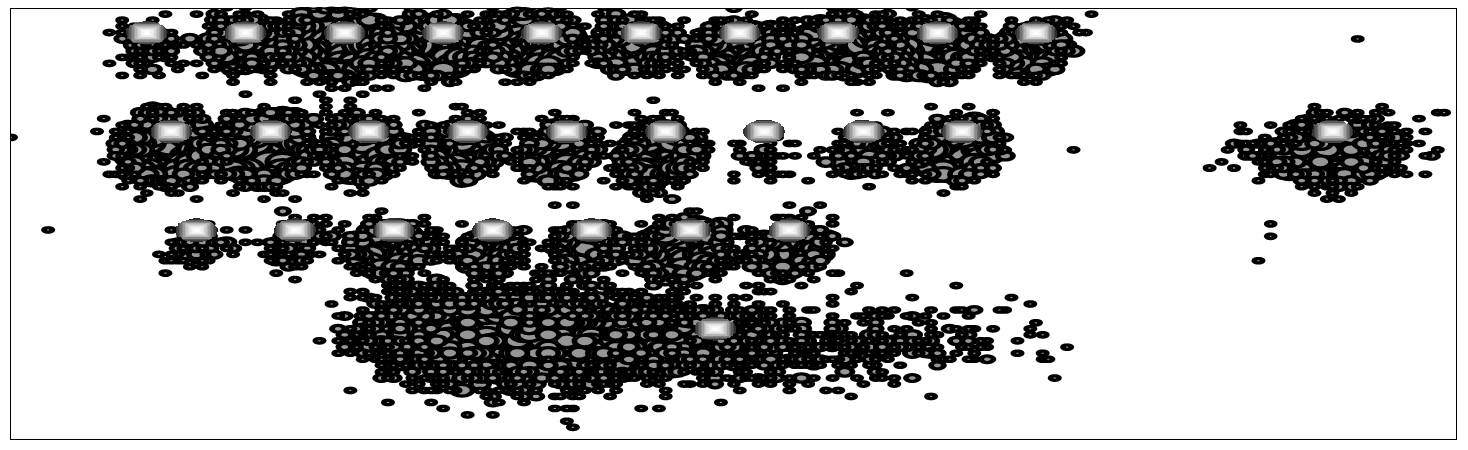 [Goodman et al. 2002]
Smartphone
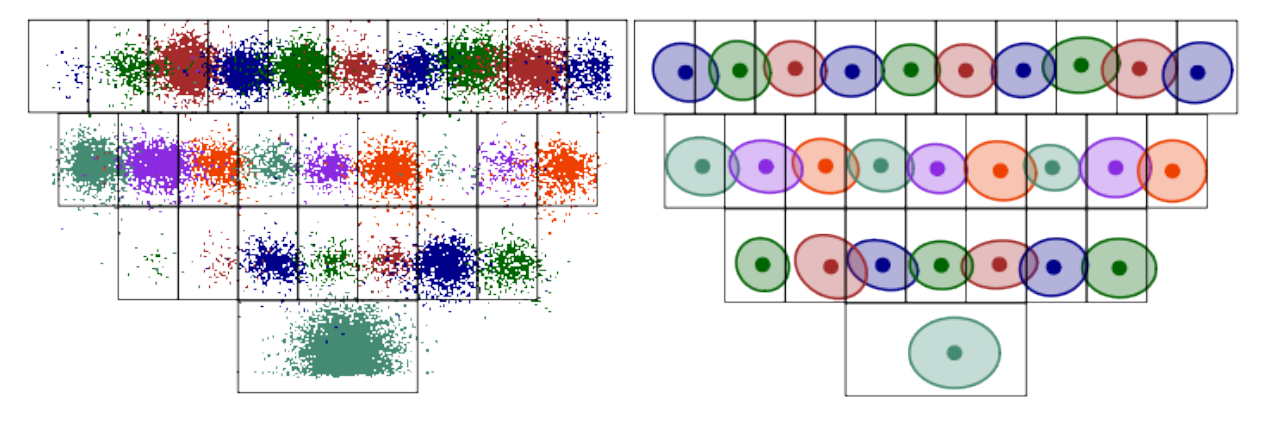 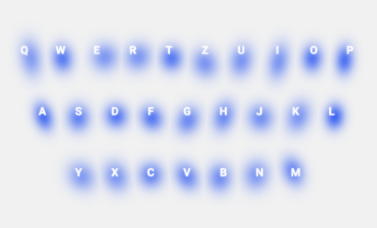 https://www.microsoft.com/en-us/swiftkey
[Azenkot and Zhai 2012]
Daniel Buschek
Intelligent Text Entry
5
Individual Typing Behaviour
Tabletop
Smartphone
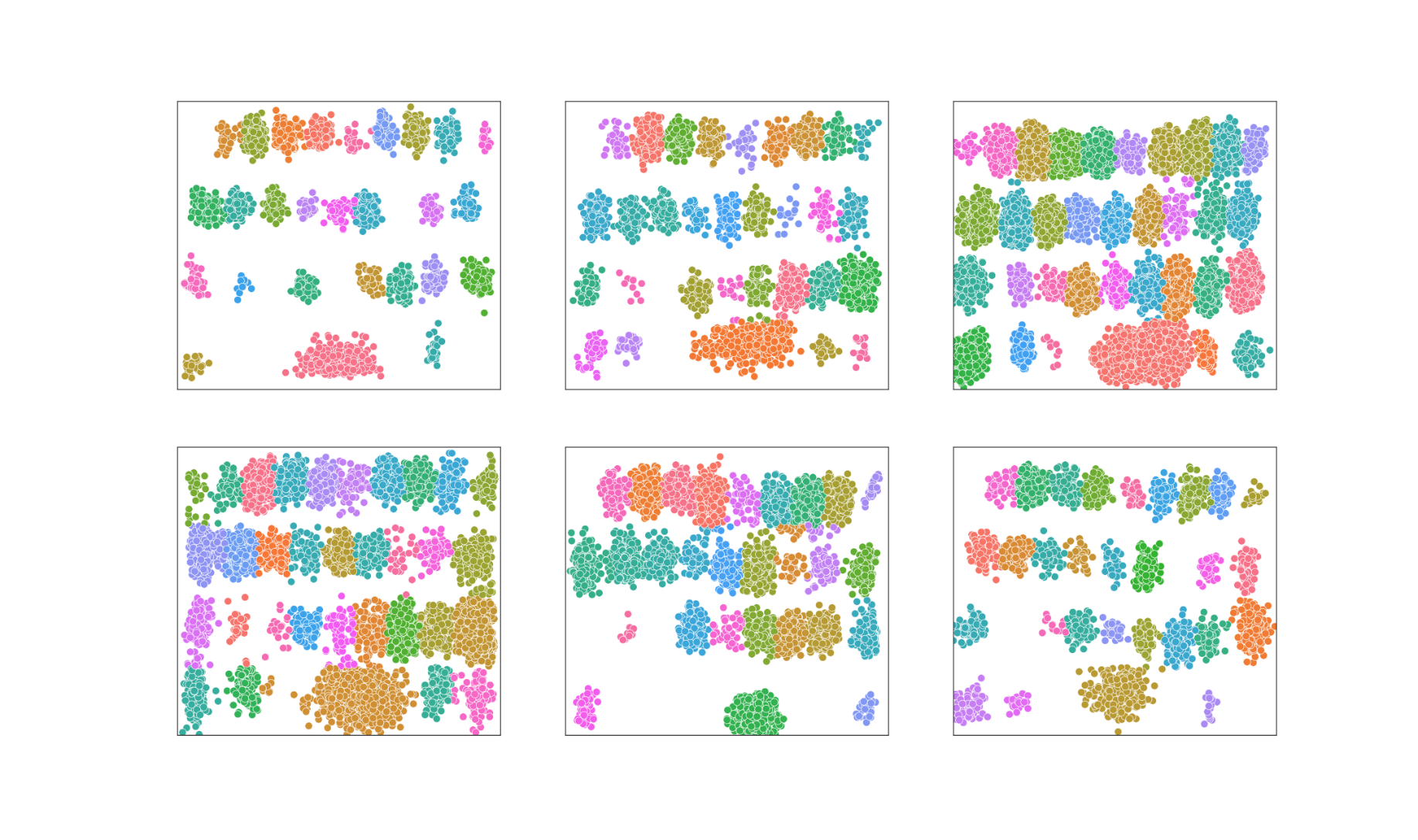 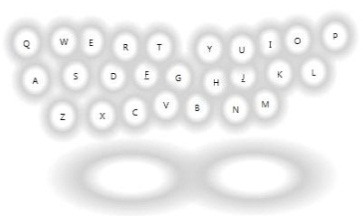 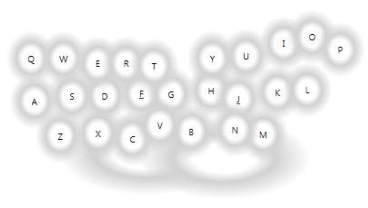 [Findlater and Wobbrock 2012]
[Buschek et al. 2018]
Daniel Buschek
Intelligent Text Entry
6
Adapting Keyboards to Typists
Overview
Visible keyboard
Collect touches
Adapt underlying key regions
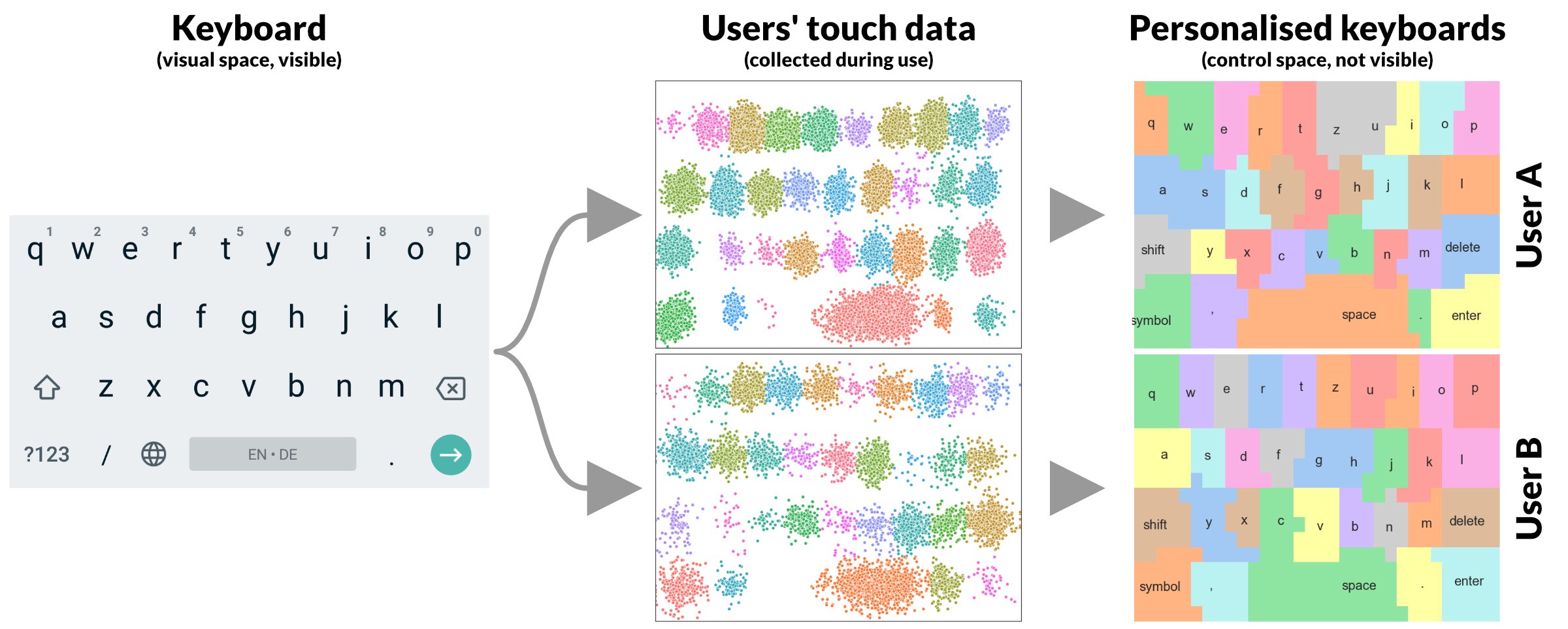 User A
User B
Daniel Buschek
Intelligent Text Entry
7
Modelling Touchscreen Keypresses
From x,y touch points to one Gaussian per key
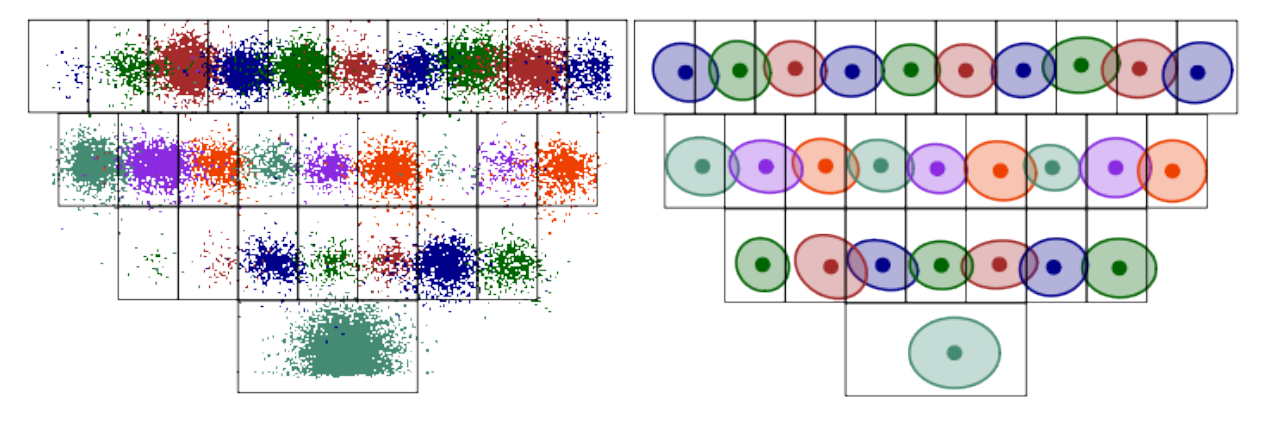 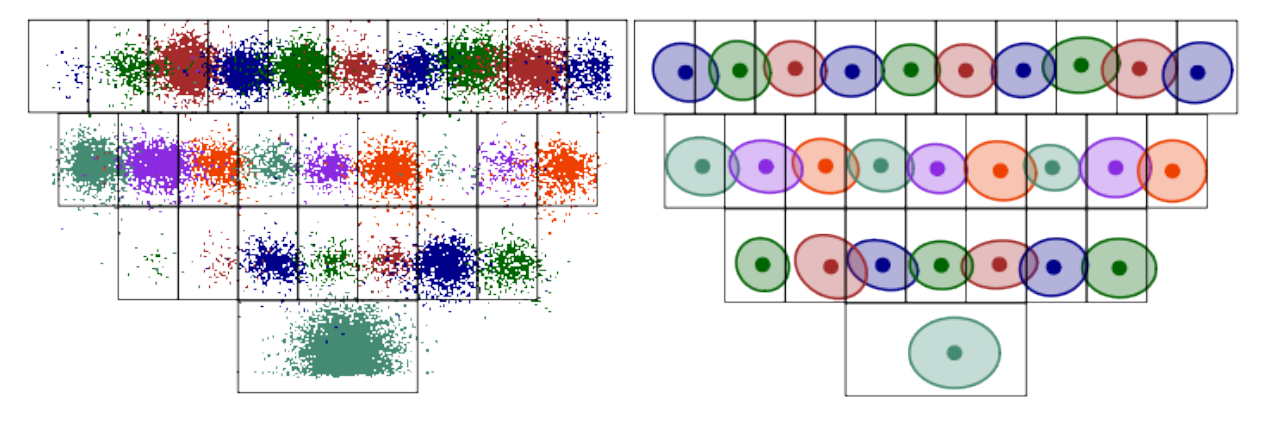 [Azenkot and Zhai 2012]
Gaussian key model:(shown in 1D here)
likelihood
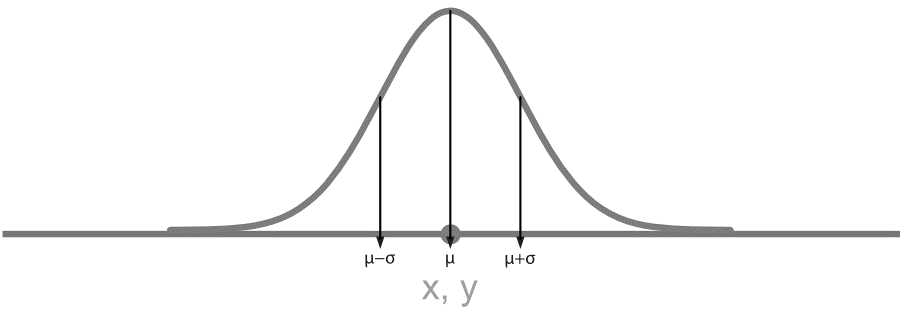 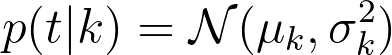 touch location t
Daniel Buschek
Intelligent Text Entry
8
Probabilistic Keyboard Model
Which key does the user intend to press? i.e. „input decoding“
Gaussian key model
Language model
e.g. based on last five characters:
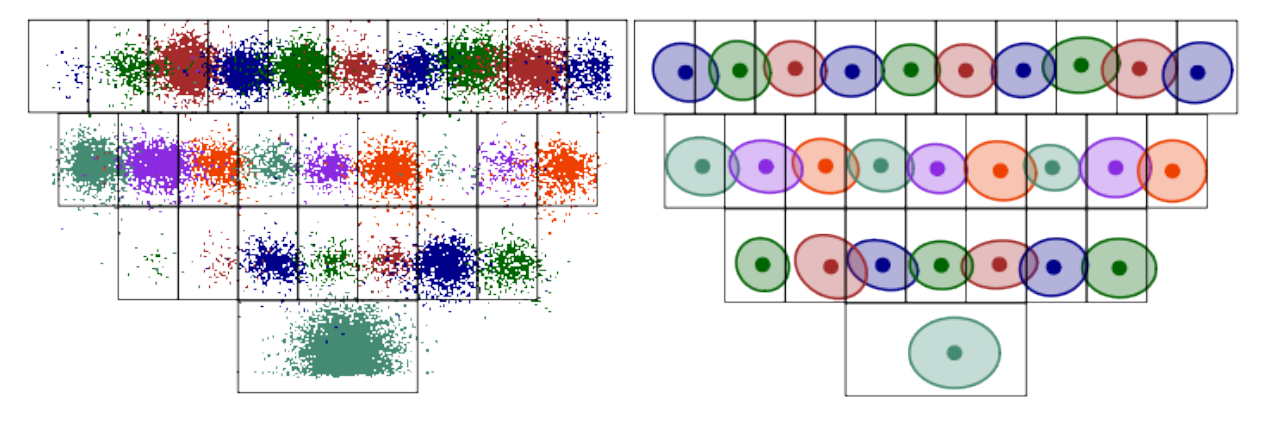 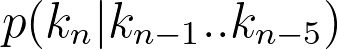 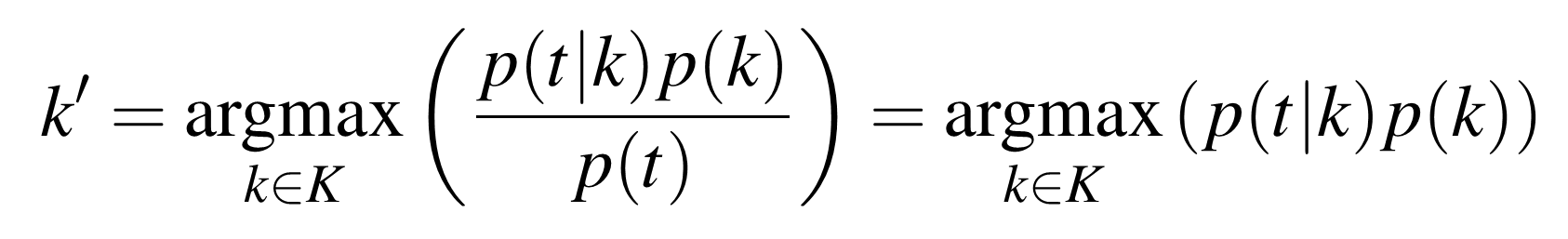 }
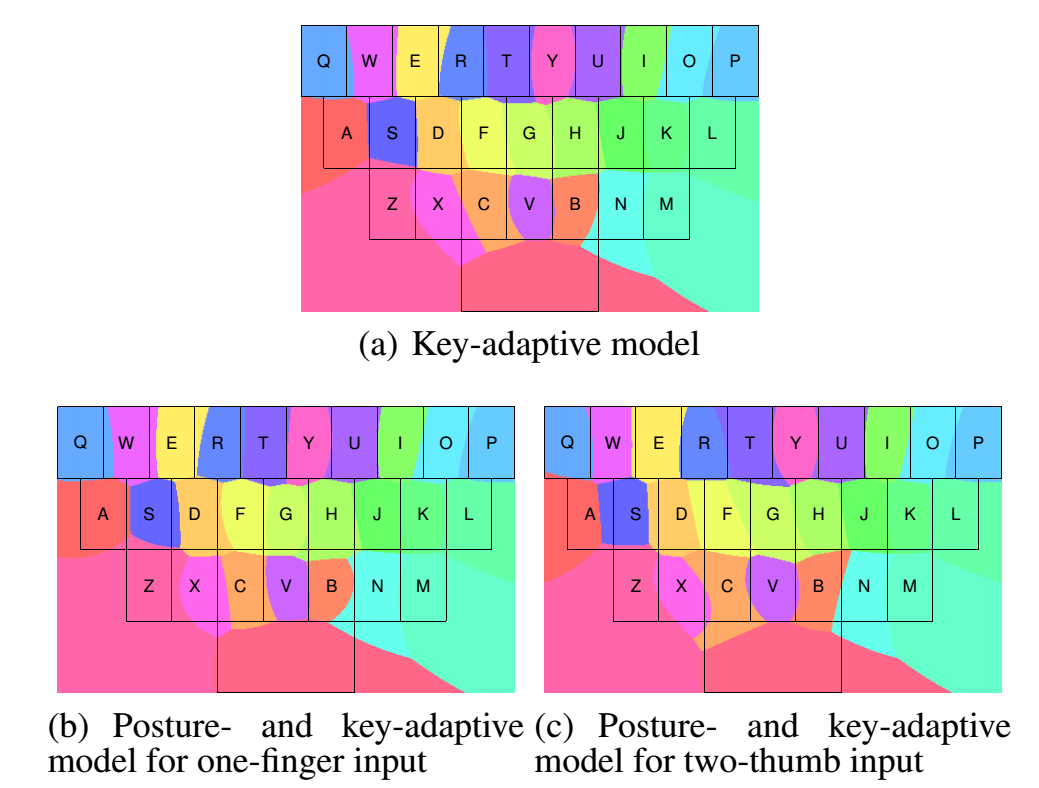 Bayes‘ rule
predicted 
keypress
=
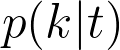 Evaluate and colour k‘ for each pixel
[Yin et al. 2013]
Daniel Buschek
Intelligent Text Entry
9
DIY: Probabilistic Keyboard Model
touchX = ... // touch X coordinate
touchY = ... // touch Y coordinate
num_keys = ... // number of keys on keyboard
means = [...] // list of all key means (2D key locations)
variances = [...] // list of key variances (real values) or covariances (2x2 matrices)

probs = [] // list to store the likelihoods of each key being pressed
sum = 0 // variable to store sum of likelihoods for normalisation (see below)

for k = 0 to num_keys: // iterate over all keys
	// evaluate touch location under distribution of the key*:
	prob_t_given_k = multinormal_pdf(touchX, touchY, means[k], variances[k])
	// likelihood of key without touch info; uniform (here), or based on language*:
	prob_k = 1/num_keys
	// store product and add it to the sum of all likelihoods*:
	probs[k] = prob_t_given_k * prob_k
	sum = sum + probs[k]

// normalise, so that the likelihoods add up to 1*:
probs = probs / sum //note: “/” is element-wise division

// find most likely key:
pressed_key_index = argmax(probs)
// TODO for adaptation: update means and variances with new touchX and touchY
* in real implementation use logarithm and corresponding operations for numerical stability
Daniel Buschek
Intelligent Text Entry
10
Language Model Influence
Example: bigram model for English
After „n“:
After „t“:
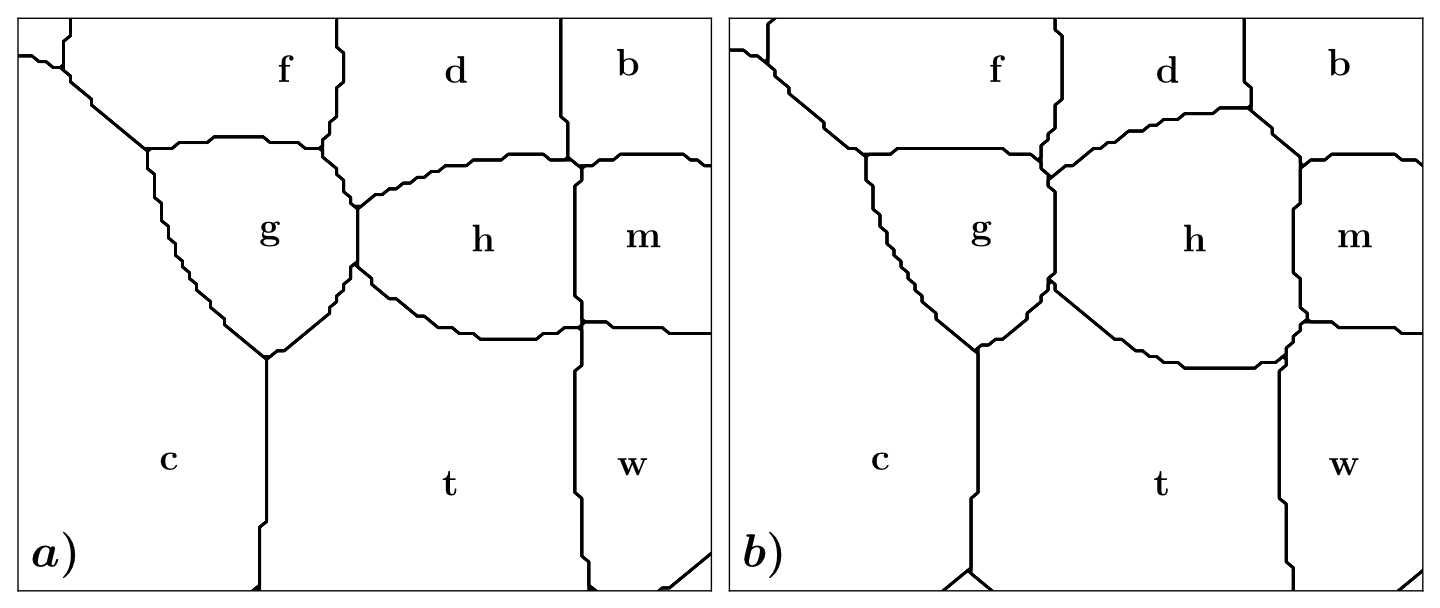 Daniel Buschek
Intelligent Text Entry
11
Adaptation in the Background
Why do our keyboards not look like this?
 Avoid co-adaptationof user and system
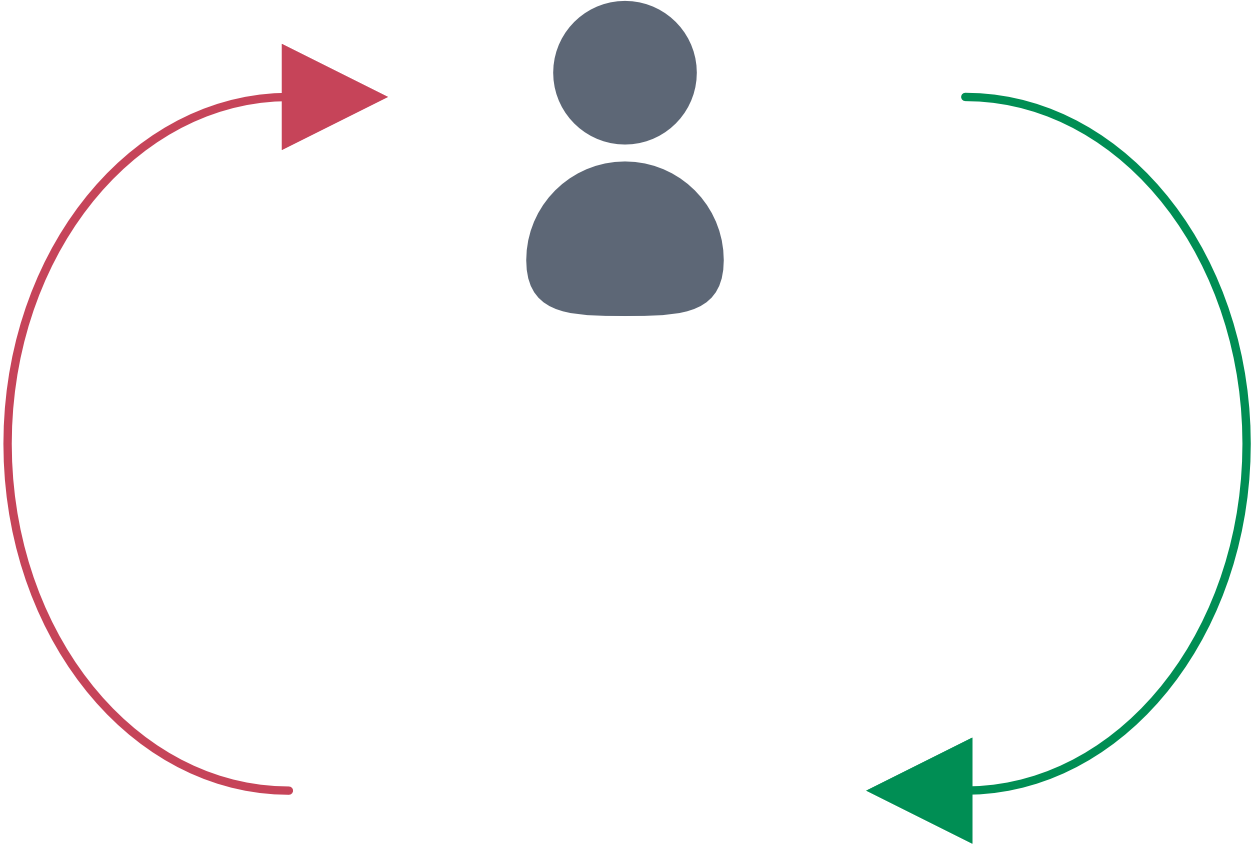 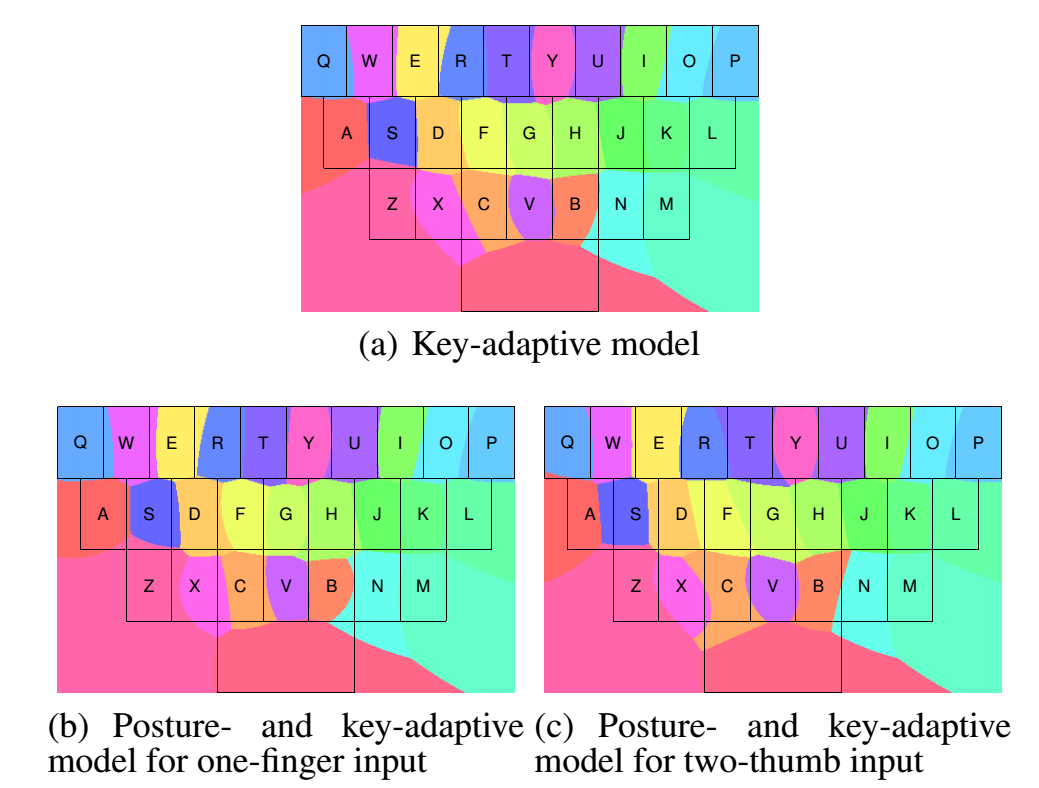 Keyboard visuals
change touch behaviour
Touch behaviour 
changes keyboard
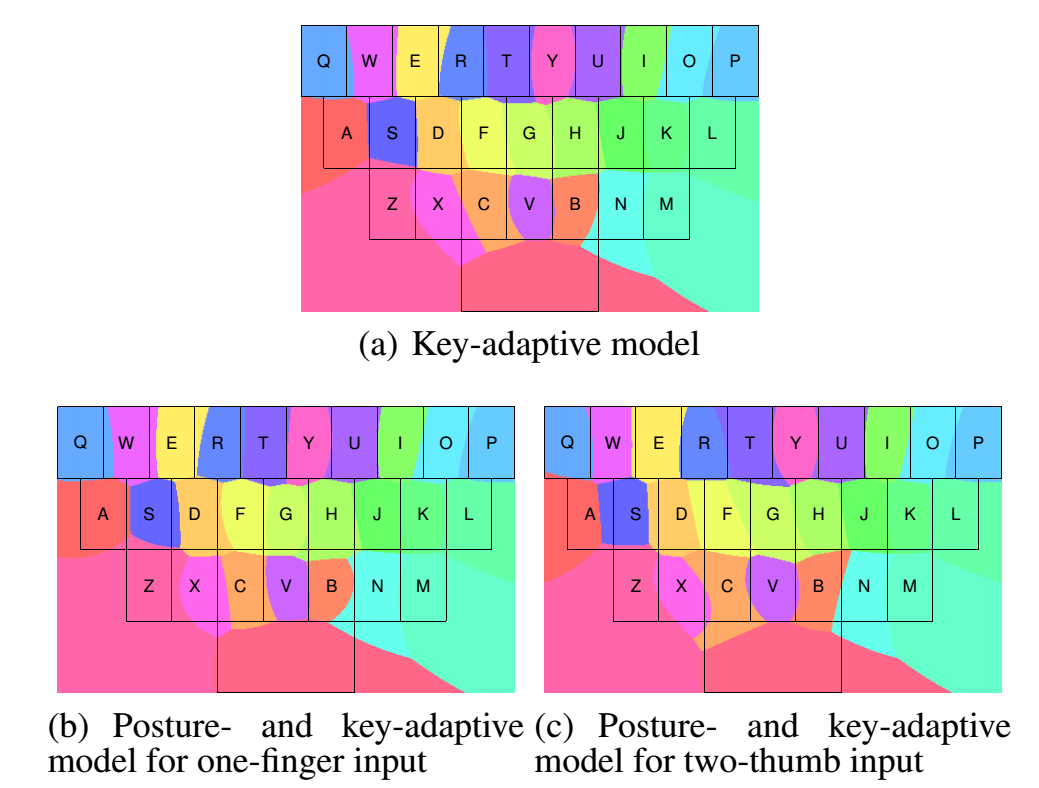 [Yin et al. 2013]
Daniel Buschek
Intelligent Text Entry
12
Adaptation vs Distortion
Unlimited adaptation
With protected key region
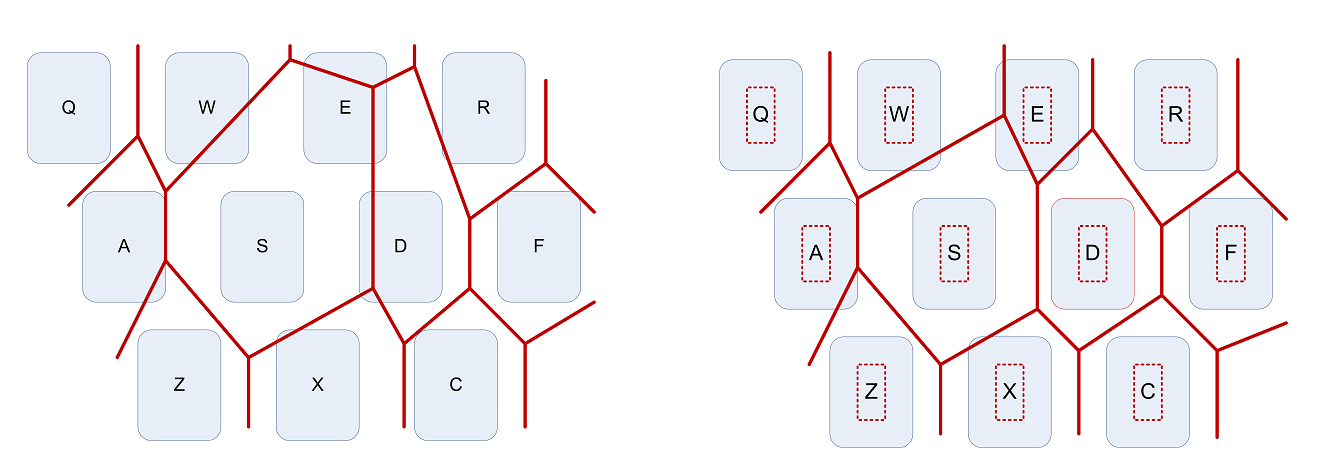 [Gunawardana et al. 2010]
Here: (almost) impossible to type „e“!
Daniel Buschek
Intelligent Text Entry
13
Context Adaptations
e.g. hand posture – „ContextType“, Goel et al. 2013
Right thumb
Left thumb
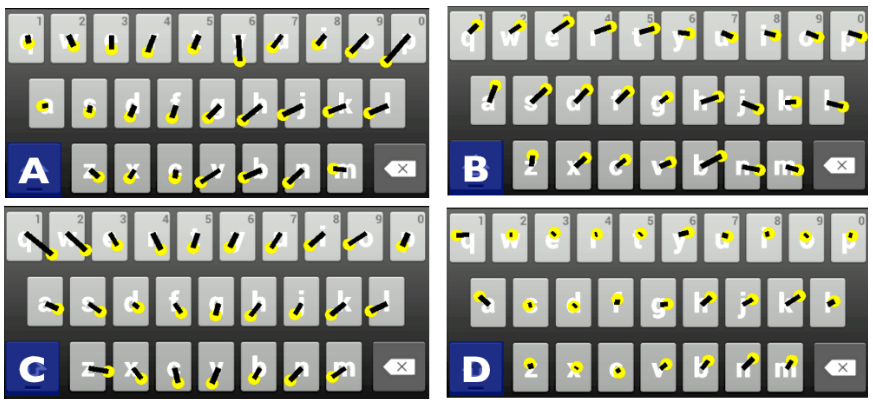 [Goel et al. 2013]
Two thumbs
Index finger
Daniel Buschek
Intelligent Text Entry
14
Context Adaptations
e.g. walking – „WalkType“, Goel et al. 2012
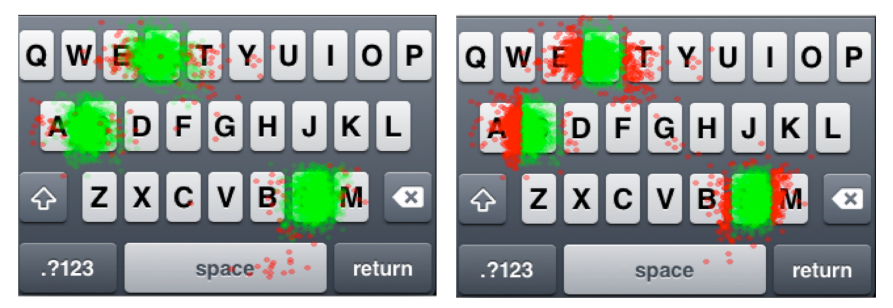 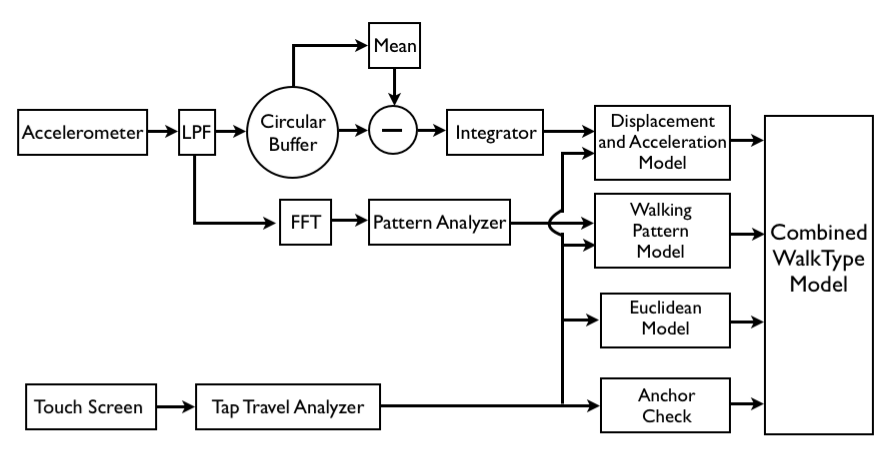 [Goel et al. 2012]
Daniel Buschek
Intelligent Text Entry
15
Decoding Typing Sequences
Infer intended input after entering whole word or sentence
 More evidence for inference
 No need for user to pay attention to intermediate output
 No intermediate feedback

Example (sentence-based decoding):
„pleaseforwarxmetheatachement“
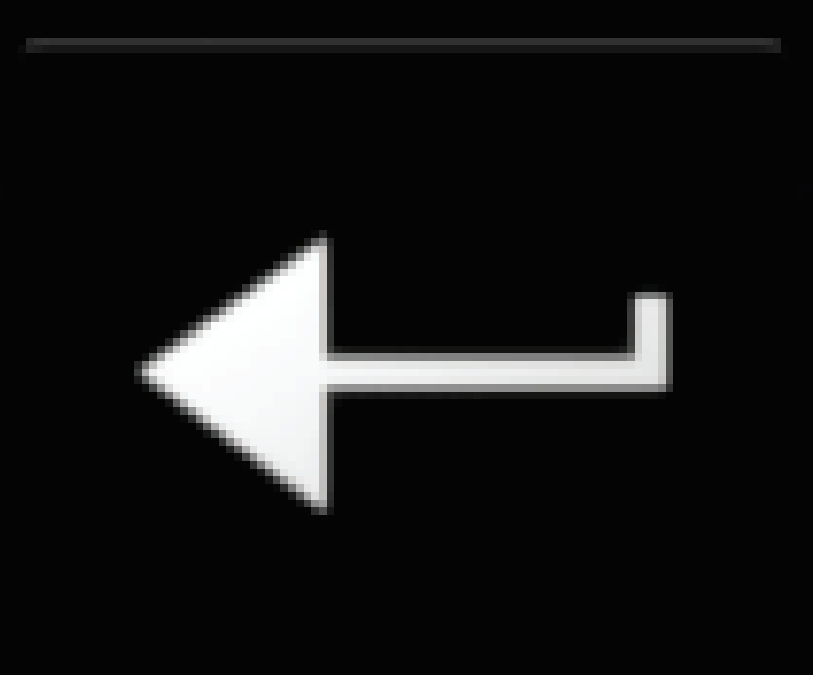 Hit enter
„Please forward me the attachement.“
[Vertanen et al. 2015]
Daniel Buschek
Intelligent Text Entry
16
Decoding Typing Sequences
Token passing algorithm
Keyboard, typing touches
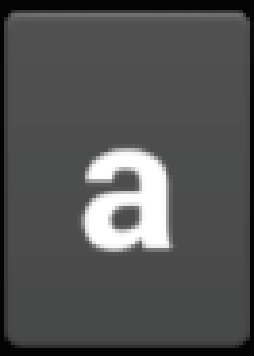 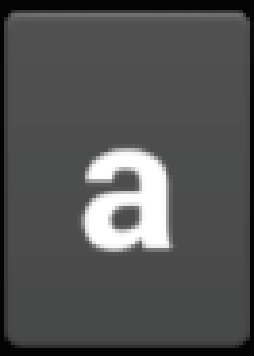 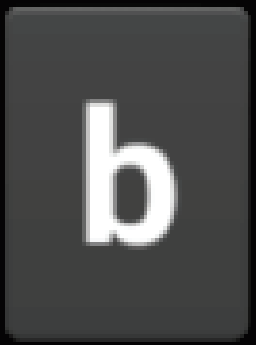 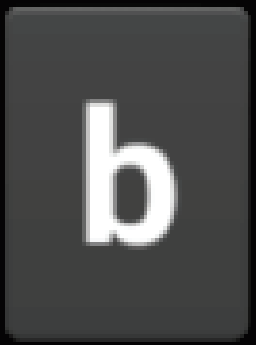 Token
Hyp: „ab“
p: 0.009
Index: 2
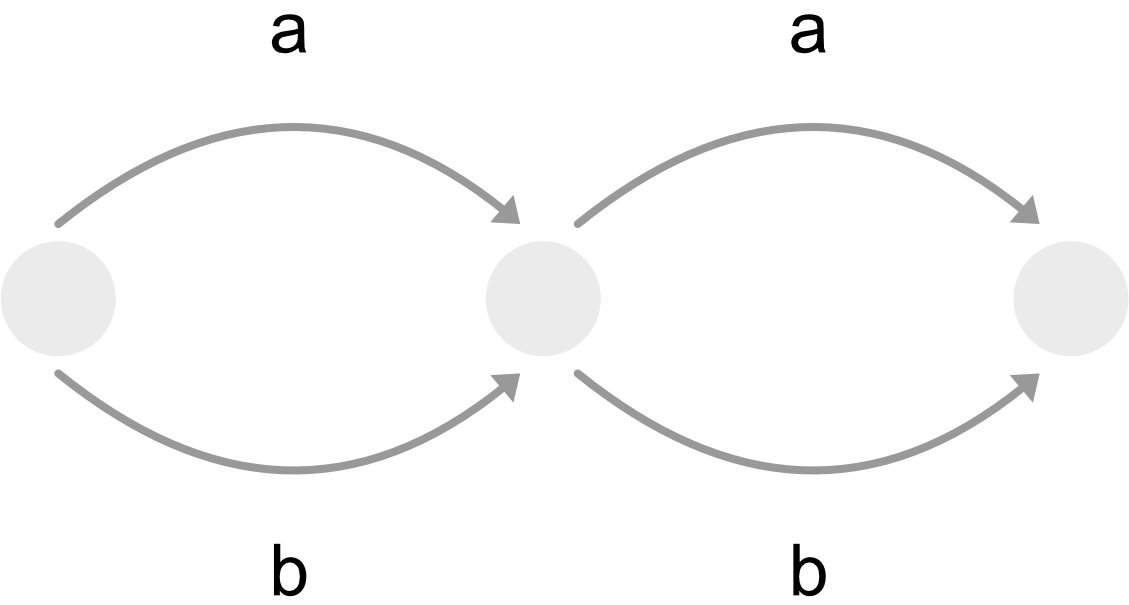 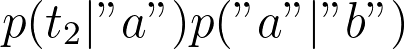 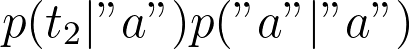 Token
Hyp: „bb“
p: 0.004
Index: 2
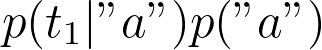 Token
Hyp: „ba“
p: 0.0001
Index: 2
Token
Hyp: „aa“
p: 0.002
Index: 2
Token
Hyp: „a“
p: 0.082
Index: 1
Token
Hyp: „a“
p: 0.082
Index: 1
Token
Hyp: „“
p: 1.0
Index: 0
Token
Hyp: „aa“
p: 0.002
Index: 2
Token
Hyp: „b“
p: 0.015
Index: 1
Token
Hyp: „bb“
p: 0.004
Index: 2
Token
Hyp: „ab“
p: 0.009
Index: 2
Token
Hyp: „b“
p: 0.015
Index: 1
Token
Hyp: „ba“
p: 0.0001
Index: 2
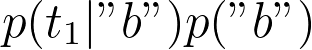 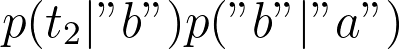 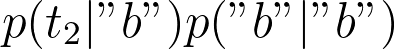 Daniel Buschek
Intelligent Text Entry
17
Decoding Typing Sequences
With insertion and deletion
Previous slide: Substitution-only decoder
Extensions: insertion and deletion transitions,with „penalty“
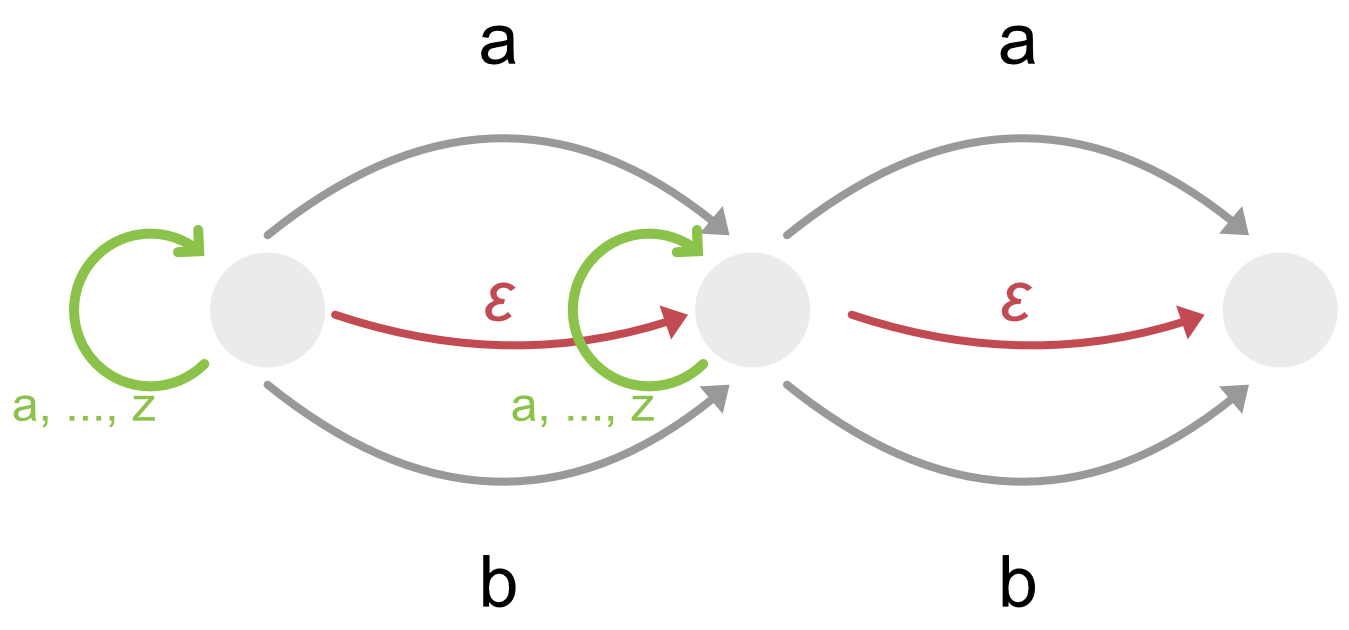 Daniel Buschek
Intelligent Text Entry
18
Decoding Typing Sequences
With beam search / pruning
Problem: Large search spaceSubstitution-only  exponential, Insertion  infinite
Solution: Beam search / pruningPer index, only propagate tokens that are within a certain range(=„beam width“) of the probability of the most likely token.
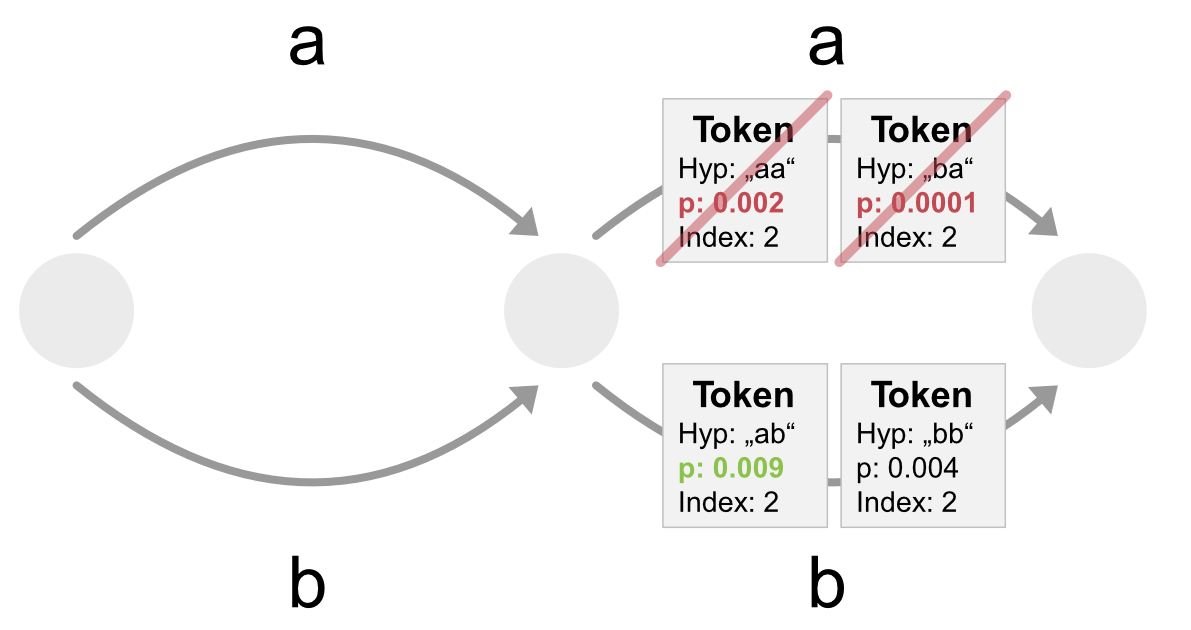 e.g. beam width = 0.005,i.e. here exclude p < 0.009-0.005=0.004
Daniel Buschek
Intelligent Text Entry
19
Gesture-based Decoding
Infer intended word from shape of finger trace on the keyboard
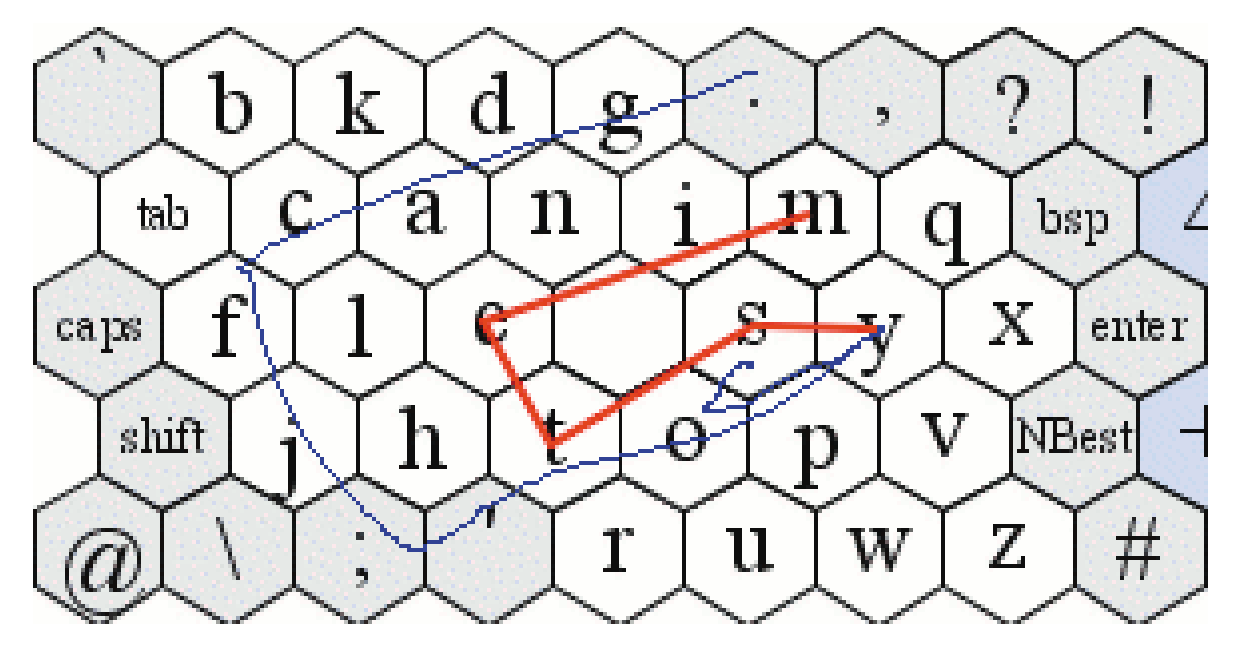 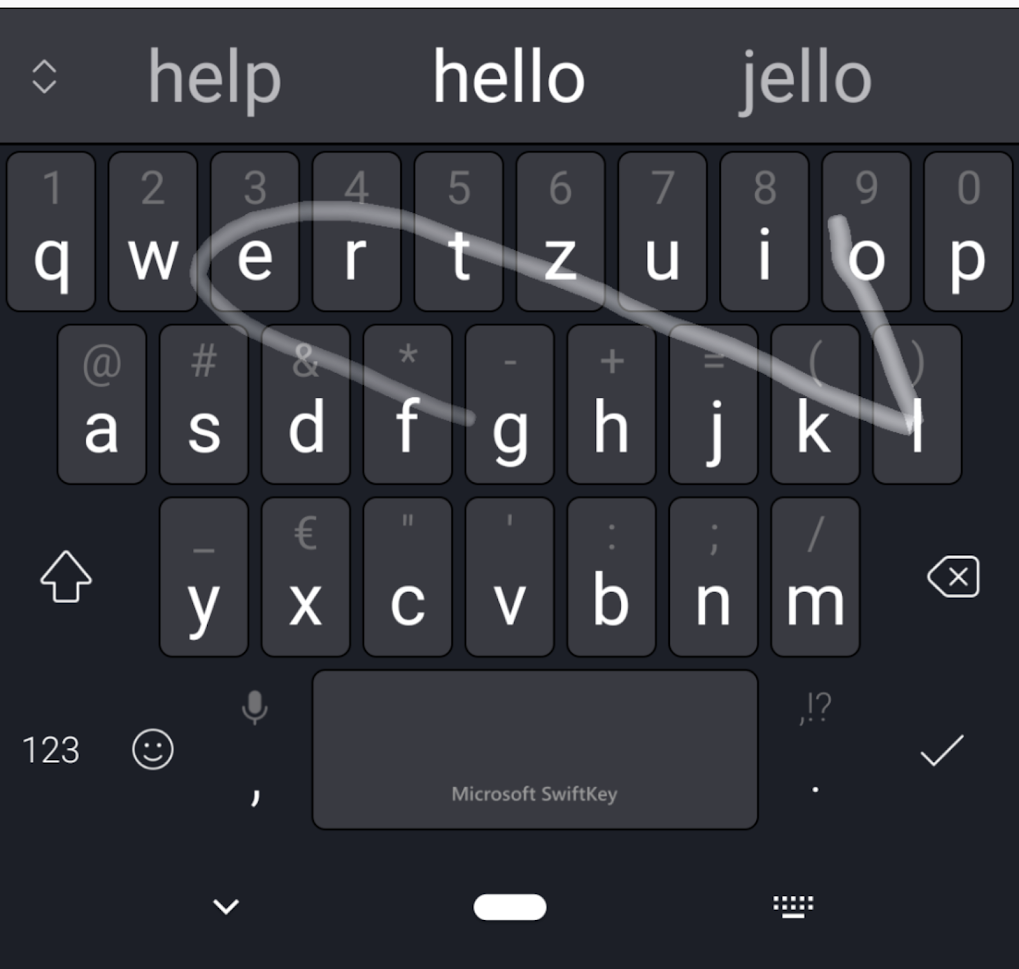 „SHARK2“ [Kristensson and Zhai 2004]
Microsoft SwiftKey (screenshot Nov 2020)
Daniel Buschek
Intelligent Text Entry
20
Gesture-based Decoding
Shape model
Language model
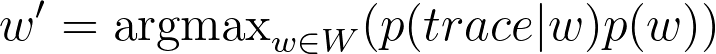 Stored template (ideal) shapesfor all words in dictionary W
User‘s touch trace
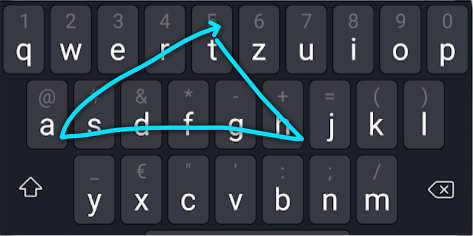 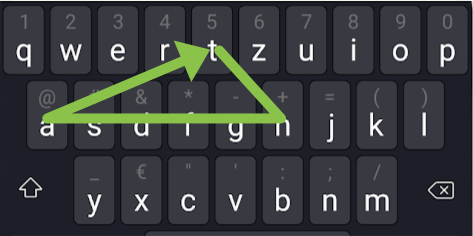 Distance 
metric
e.g. see 
Kristensson and Zhai,
2004
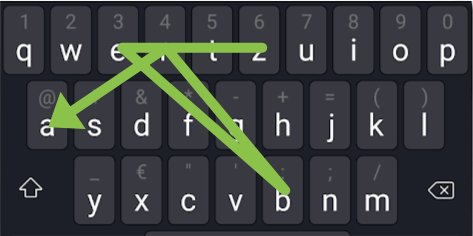 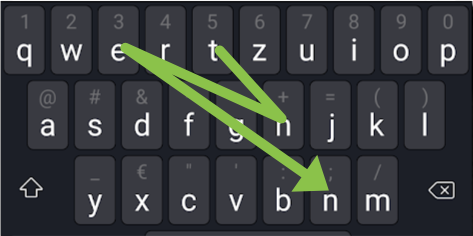 …
Daniel Buschek
Intelligent Text Entry
21
Word Prediction
So far: Inference used touch input
Now: Predict next word that user has not yet started to type,only using language context



E.g. n-gram word models, i.e. context of last n-1 words
More recently: Deep Learning to include larger context
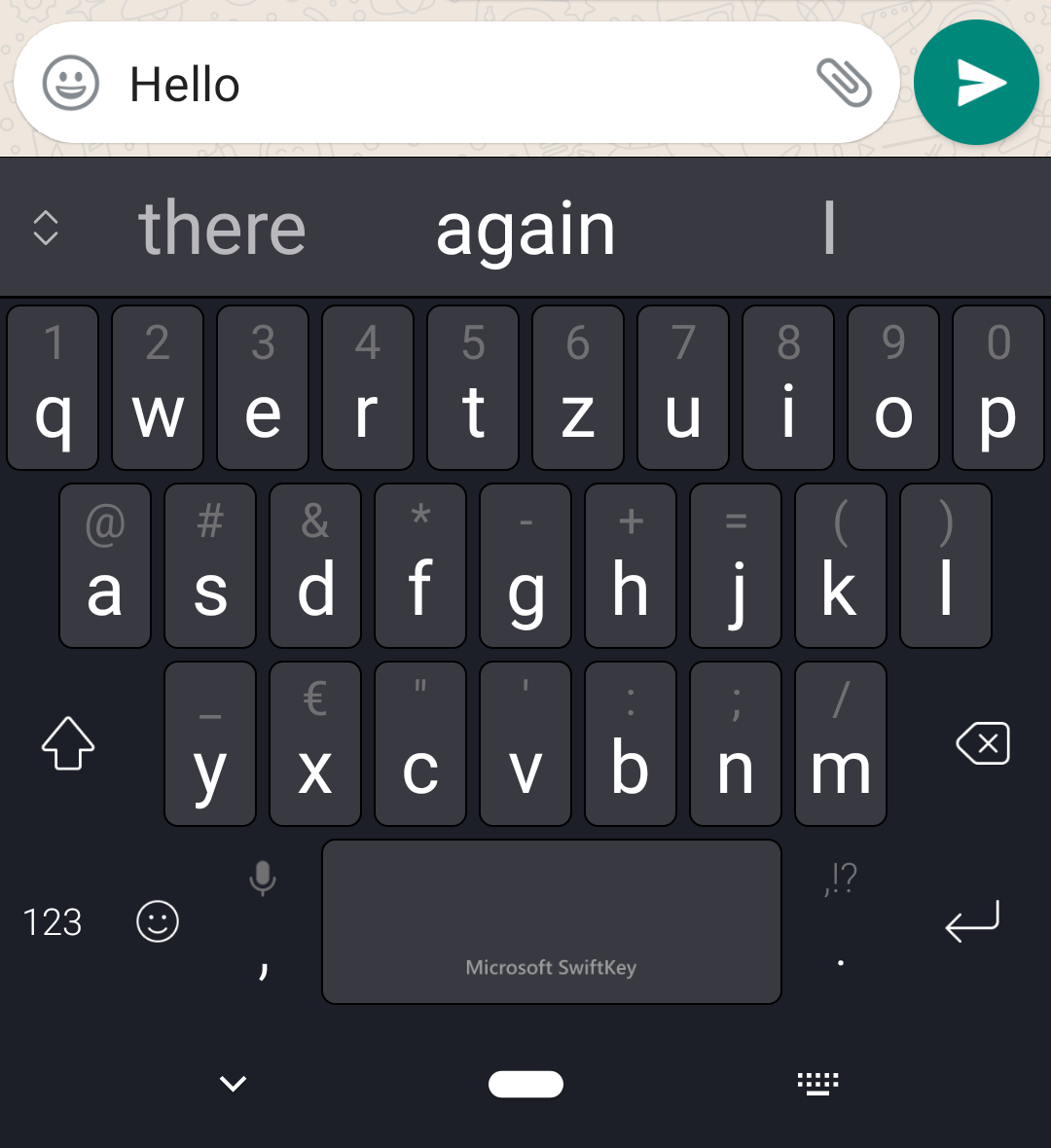 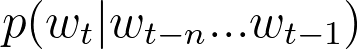 Daniel Buschek
Intelligent Text Entry
22
Summary
Improving keyboards by probabilistically combining input information with language information

Adaptation:
Individual input behaviour  adaptation to typist
Further sensors  adaptation to context

Prediction/Decoding:
Single touch + language context  current key
Touch sequences + language context  current word/sentence
Language only  next word(s)
Daniel Buschek
Intelligent Text Entry
23
Questions & Discussion
Which problems do adaptive and predictive keyboards address?
Explain how touch information and language information can be combined for keyboard adaptation. What effect does this achieve at the pixel level?
Explain decoding of touch sequences with token passing and beam pruning.

Are adaptive and predictive keyboards „deceptive“?
Which (further) factors could be considered for adaptation and word prediction in keyboards?
Which other UIs beyond keyboards could benefit from similar approaches? What might have to be changed?
Daniel Buschek
Intelligent Text Entry
24
References
Azenkot, S., & Zhai, S. (2012). Touch behavior with different postures on soft smartphone keyboards. Proceedings of the 14th international conference on Human-computer interaction with mobile devices and services, 251–260. https://doi.org/10.1145/2371574.2371612
Buschek, D., Bisinger, B., & Alt, F. (2018). ResearchIME: A Mobile Keyboard Application for Studying Free Typing Behaviour in the Wild. Proceedings of the 2018 CHI Conference on Human Factors in Computing Systems, 1–14. https://doi.org/10.1145/3173574.3173829
Findlater, L., & Wobbrock, J. (2012). Personalized input: Improving ten-finger touchscreen typing through automatic adaptation. Proceedings of the SIGCHI Conference on Human Factors in Computing Systems, 815–824. https://doi.org/10.1145/2207676.2208520
Goel, M., Findlater, L., & Wobbrock, J. (2012). WalkType: Using accelerometer data to accomodate situational impairments in mobile touch screen text entry. Proceedings of the 2012 ACM Annual Conference on Human Factors in Computing Systems - CHI ’12, 2687. https://doi.org/10.1145/2207676.2208662
Goel, M., Jansen, A., Mandel, T., Patel, S. N., & Wobbrock, J. O. (2013). ContextType: Using Hand Posture Information to Improve Mobile Touch Screen Text Entry. Proceedings of the SIGCHI Conference on Human Factors in Computing Systems, 2795–2798. https://doi.org/10.1145/2470654.2481386
Goodman, J., Venolia, G., Steury, K., & Parker, C. (2002). Language modeling for soft keyboards. Proceedings of the 7th international conference on Intelligent user interfaces, 194–195. https://doi.org/10.1145/502716.502753
Gunawardana, A., Paek, T., & Meek, C. (2010). Usability guided key-target resizing for soft keyboards. Proceedings of the 15th international conference on Intelligent user interfaces - IUI ’10, 111. https://doi.org/10.1145/1719970.1719986
Holz, C., & Baudisch, P. (2011). Understanding touch. Proceedings of the SIGCHI Conference on Human Factors in Computing Systems, 2501–2510. https://doi.org/10.1145/1978942.1979308
Daniel Buschek
Intelligent Text Entry
25
References
Kristensson, P. O., & Vertanen, K. (2014). The inviscid text entry rate and its application as a grand goal for mobile text entry. Proceedings of the 16th international conference on Human-computer interaction with mobile devices & services, 335–338. https://doi.org/10.1145/2628363.2628405
Kristensson, P.-O., & Zhai, S. (2004). SHARK2: A large vocabulary shorthand writing system for pen-based computers. Proceedings of the 17th Annual ACM Symposium on User Interface Software and Technology  - UIST ’04, 43. https://doi.org/10.1145/1029632.1029640
Vertanen, K., Memmi, H., Emge, J., Reyal, S., & Kristensson, P. O. (2015). VelociTap: Investigating Fast Mobile Text Entry using Sentence-Based Decoding of Touchscreen Keyboard Input. Proceedings of the 33rd Annual ACM Conference on Human Factors in Computing Systems, 659–668. https://doi.org/10.1145/2702123.2702135
Yin, Y., Ouyang, T. Y., Partridge, K., & Zhai, S. (2013). Making touchscreen keyboards adaptive to keys, hand postures, and individuals: A hierarchical spatial backoff model approach. Proceedings of the SIGCHI Conference on Human Factors in Computing Systems, 2775–2784. https://doi.org/10.1145/2470654.2481384

Further Reading:
Bi, X., Li, Y., & Zhai, S. (2013). FFitts law: Modeling finger touch with fitts’ law. Proceedings of the SIGCHI Conference on Human Factors in Computing Systems, 1363–1372. https://doi.org/10.1145/2470654.2466180
Oulasvirta, A., Kristensson, P. O., Bi, X., & Howes, A. (Hrsg.). (2018). Computational Interaction. Oxford University Press.
Daniel Buschek
Intelligent Text Entry
26
License
This file is licensed under the Creative Commons Attribution-Share Alike 4.0 (CC BY-SA) license:
https://creativecommons.org/licenses/by-sa/4.0
Attribution: Daniel Buschek
For more content see: https://iui-lecture.org
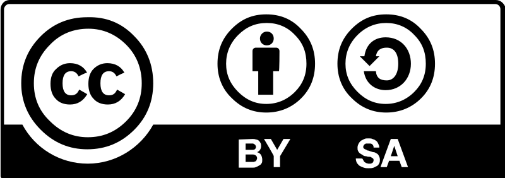 Daniel Buschek
27